Ранняя диагностика редких болезней. Актуальные вопросывзаимодействия после постановки диагноза
Захарова Е.Ю.
Всероссийское общество орфанных заболеваний
ФГБНУ МГНЦ
Помощь пациентам с редкими заболеваниями- сложный механизм
Доступная терапия
Общественные объединения
.
Лабораторная диагностика
Нормативные документы
Информационные ресурсы и регистры
Клиническая диагностика
Центры диагностики и лечения
Маршрут пациента с редким заболеванием
Доклиническая диагностика (неонатальный скрининг)
Подозрение на заболевание (клиническая диагностика)
Установление диагноза (лабораторная диагностика)
Обследование и назначение лечения
Получение лечения
Реабилитация и продолжение лечения
Диагностика орфанных заболеваний
Неонатальный скрининг- одно из важнейших профилактических мероприятий в сфере здравоохранения
«Скрининг включает клинические и/или лабораторные обследования индивидуумов, у которых на момент обследования нет проблем со здоровьем, с целью выявления заболевания, предрасположенности к болезни»

Главная цель неонатального скрининга — предотвращение развития болезни и тем самым сохранение жизни и здоровья родившемуся младенцу
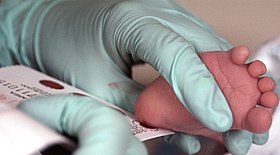 Расширенный неонатальный скрининг- настоящее
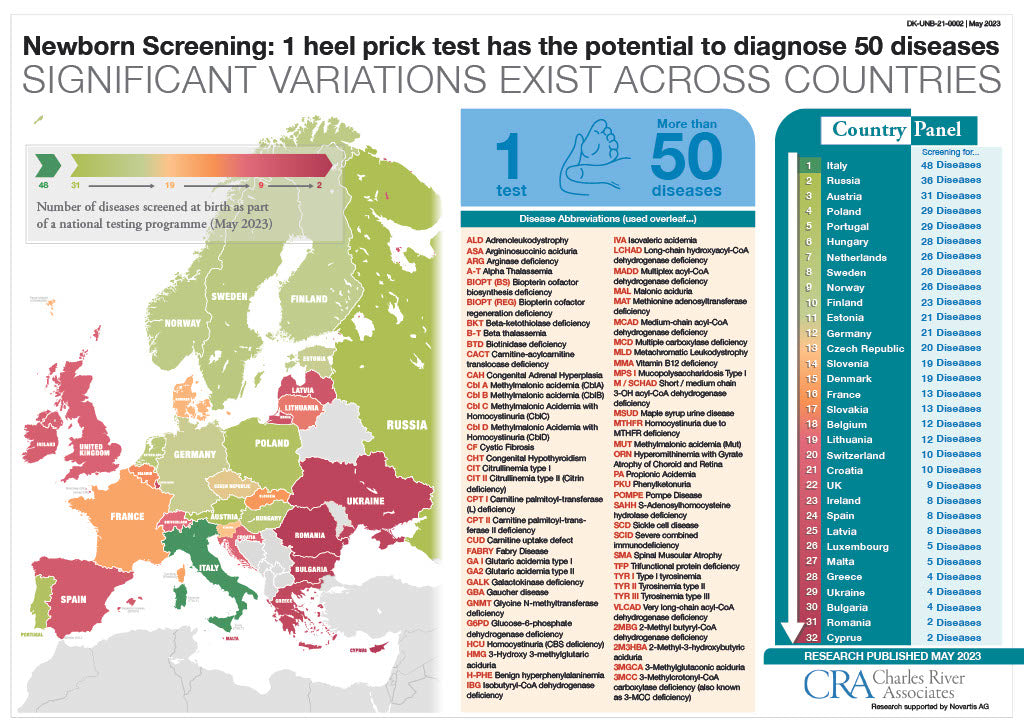 1963 год – начало массового скрининга на ФКУ  в мире
1986 год - начало массового скрининга на ФКУ в нашей стране
2006 –2022 годы скрининг в РФ проводится на 5 заболеваний 
2020 год – в США скрининг проводится на 50 болезней в большинстве штатов
2023 год – в РФ  расширение скрининга до 36 болезней
Российская Федерация на 2 месте в Европе по числу тестируемых заболеваний
Расширение неонатального скрининга с 1 января 2023 года
29 наследственных болезней обмена, выявляемых методом тандемной масс-спектрометрии (ТМС)
2 наследственных заболевания обмена (галактоземия, дефицит биотинидазы), выявляемых на уже имеющемся оборудовании для флуориметрического анализа
3 заболевания (врожденный гипотиреоз, муковисцидоз, адрено-генитальный синдром), выявляемых на уже имеющемся в медико-генетических консультациях (центрах) оборудовании для иммуноферментного анализа
2 наследственных заболевания/группы болезней (спинальная мышечная атрофия, первичные иммунодефициты), выявляемое молекулярно-генетическим методом
[Speaker Notes: Большое число заболеваний – многие из них такие редкие что врачи вряд ли когда либо с ними сталкивались – страх и неуверенность у врачей]
Роль федеральных и региональных центров в неонатальном скрининге
Федеральные центры
Телемедицинские консультации
Помощь в  назначении терапии в соответствии с клиническими рекомендациями
Госпитализация в сложных случаях
Региональные центры/ЛПУ
Необходимость быстрой закупки лечебного питания/ лекарственных препаратов  
 Образовательные программы для врачей
Информационная работа с семьями и населением в целом
[Speaker Notes: Здорового клиничеки новорожденного не нужногоспитализировать – меньше внутрибольничной инфекции и ртсков активации катаболизам]
Неонатальный скрининг в РФ: законодательство
Приказ Министерства здравоохранения Российской Федерации от 21.04.2022 № 274н"Об утверждении Порядка оказания медицинской помощи пациентам с врожденными и (или) наследственными заболеваниями»
Приказ Минздравсоцразвития РФ от 22.03.2006 №185   "О массовом обследовании новорожденных детей на наследственные заболевания»- действует, но не регулирует расширенный скрининг,   сроки проведения скрининга, маршрутизация не соответствует приказу № 274н
Проблемы
Сроки проведения подтверждающей диагностики не всегда точно соблюдаются
Для недоношенных детей необходимо определять и референсные значения органических кислот и аминокислот и ацилкарнитинов
Неонатальный скрининг: острые вопросы
Отсутствие опыта по терапии детей с НБО, особенно в период метаболического криза
Недостаточная информация для семей
Много работы в режиме  «ручного управления»:
Тестирование детей без гражданства РФ- как обеспечивать терапией при выявлении болезни?
Экстренная закупка лекарственных препаратов и лечебного питания для заболеваний не входящих в перечень «Круга Добра»
Наличие «запаса» в регионе
Маршрут пациента с редким заболеванием
Доклиническая диагностика (неонатальный скрининг)
Подозрение на заболевание (клиническая диагностика)
Установление диагноза (лабораторная диагностика)
Обследование и назначение лечения
Получение лечения
Реабилитация и продолжение лечения
Селективный скрининг на редкие болезни для которых существует эффективная терапия
Детский церебральный паралич:
      глутаровая ацидурия тип1, нарушения обмена нейротрансмиттеров, маннозидоз
Хронический гепатит : 
      нарушения окисления жирных кислот, нарушения синтеза желчных кислот,  болезнь Вильсона-Коновалова, дефицит лизосомной кислой липазы
Инсульты у детей  : митохондриальные болезни, органические ацидурии
Тромбозы : гомоцистинурия
Грыжи: Мукополисахаридозы и другие лизосомные болезни
Рахито-подобные нарушения: Х-сцепленный рахит, Гипофосфатазия
Орфанная настороженность и создание региональных программ селективного скрининга
Создание  сети региональных клиник/орфанных центров/кабинетов для оказания помощи пациентам с редкими заболеваниям  
Развитие региональных образовательных программ «орфанной настороженности»
Создание программ селективного скрининга на выявление орфанных заболеваний
Создание и поддержка региональных лабораторий
Примеры региональных программ
Скрининг на миопатию Дюшена и другие миопатии (болезнь Помпе, нарушения окисления жирных кислот) в рамках профилактических осмотров детского населения
Скрининг на семейную гиперхолестеринемию  и другие редкие заболевания с повышенным холестерином (например дефицит лизосомной кислой липазы)
Тестирование на носительство заболеваний  (с учетом особенностей региона, особенностей спектра мутаций)
Генетические обследования на бюджетной основе
С 2017 года возможно генетическое тестирование за счет выделения дополнительных средств из бюджета двум генетическим центрам федерального значения - ФГБНУ “Медико-генетический научный центр” и   Научно-исследовательского института  медицинской генетики Томского НИМЦ.
Эти центры  оказывают первичную медико-санитарную помощь, не включенную в базовую программу ОМС, по профилю «генетика» в амбулаторных условиях на бюджетной основе (бесплатно), в соответствии с Порядком оказания медицинской помощи больным с врожденными и (или) наследственными заболеваниями, в рамках Государственного задания в пределах ежегодно устанавливаемых лимитов финансирования оказания первичной медико-санитарной помощи, не включенной в базовую программу обязательного медицинского страхования, по профилю «генетика» в амбулаторных условиях в соответствии с действующей лицензией на медицинскую деятельность. 
Перечень медицинских услуг, оказываемых ФГБНУ "МГНЦ" на бюджетной основе,  год: http://med-gen.ru/
Научно-исследовательский институт  медицинской генетики томского НИМЦ http://www.medgenetics.ru/
Пример : Синдром холестаза у детей
В мире ~20 детям в неделю диагностируют заболевания печени.
Синдром холестаза встречается примерно у 1:2500 доношенных детей в раннем возрасте. У детей старшего возраста распространенность, безусловно, ниже, но она неизвестна.  
Генетические холестатические заболевания в совокупности составляют 25-50% случаев холестаза, которые сложно отличить, как между собой, так и от холестатических заболеваний негенетической природы.
1) Vitale, G . Cryptogenic cholestasis in young and adults: ATP8B1, ABCB11, ABCB4, and TJP2 gene variants analysis by high-throughput sequencing. J. Gastroenterol. 2018, 53, 945–95; 2) Jeyaraj, R.; et al. The Genetics of Inherited Cholestatic Disorders in Neonates and Infants: Evolving Challenges. Genes 2021, 12, 1837. https:// doi.org/10.3390/genes12111837
[Speaker Notes: https://www.mdpi.com/2075-4418/12/5/1169]
Редкие (орфанные) причины развития холестаза у детей
Синдром Алажилля
Прогрессирующий семейный внутрипеченочный холестаз (ПСВХ) 
Синдром лимфедемы и холестаза 
Кистозный фиброз (муковисцидоз)
Болезнь Гоше
Галактоземия,
 фруктоземия,
 тирозинемия
Доброкачественный семейный внутрипеченочный холестаз
Склерозирующий холангит
Оптимизация диагностики врожденных холестатических болезней у детей / Никитин А.В. Диссертация на соискание ученой к.м.н., Москва 2017 г.
Таргетные  панели  ФГБНУ МГНЦ
ПАНЕЛЬ ГЕПАТОПАТИИ (47 генов)
ПАНЕЛЬ ХОЛЕСТАЗЫ (52 гена)
https://med-gen.ru/
Присутствуют в обеих панелях
Пример: мышечная дистрофия Дюшенна
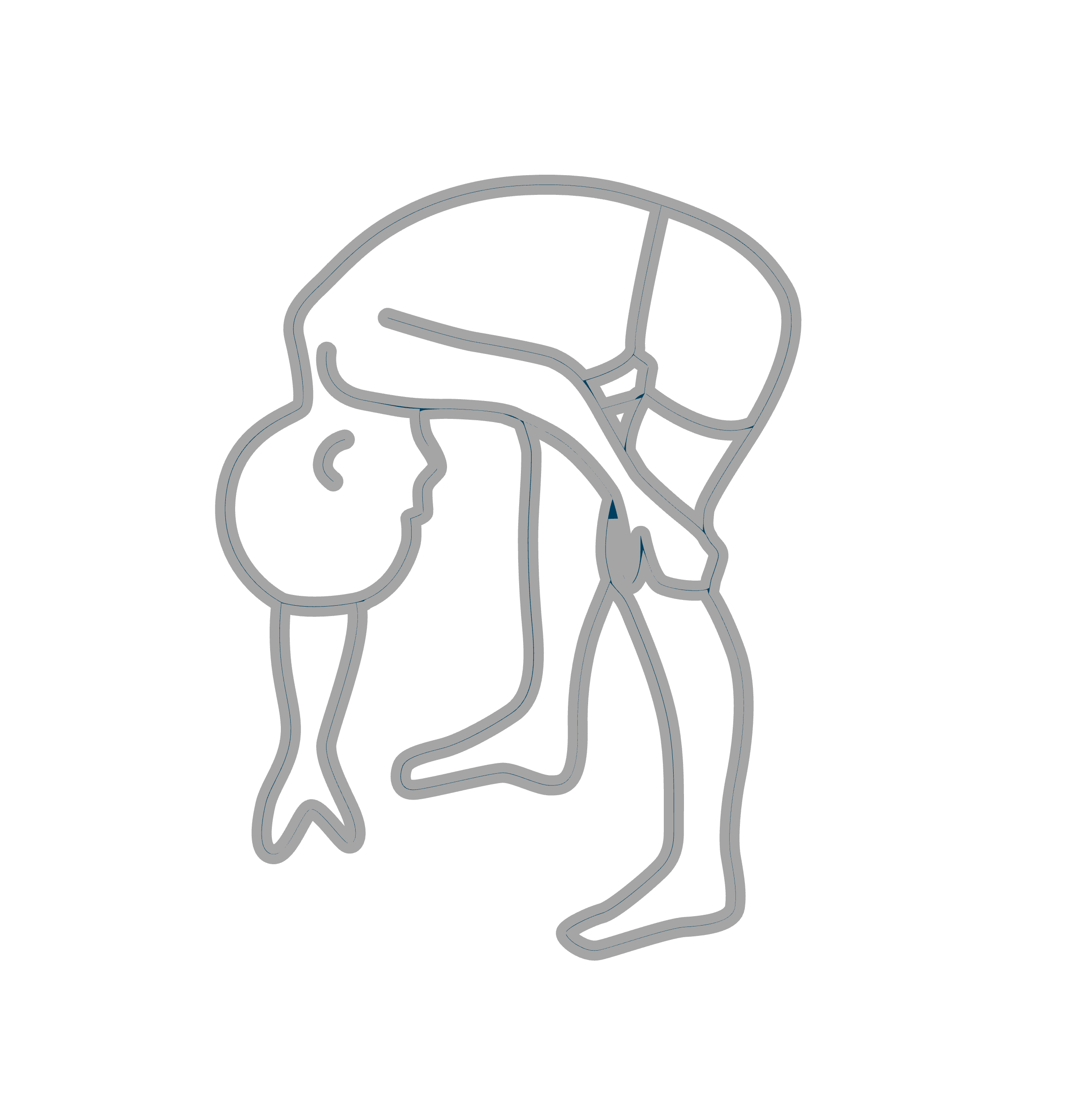 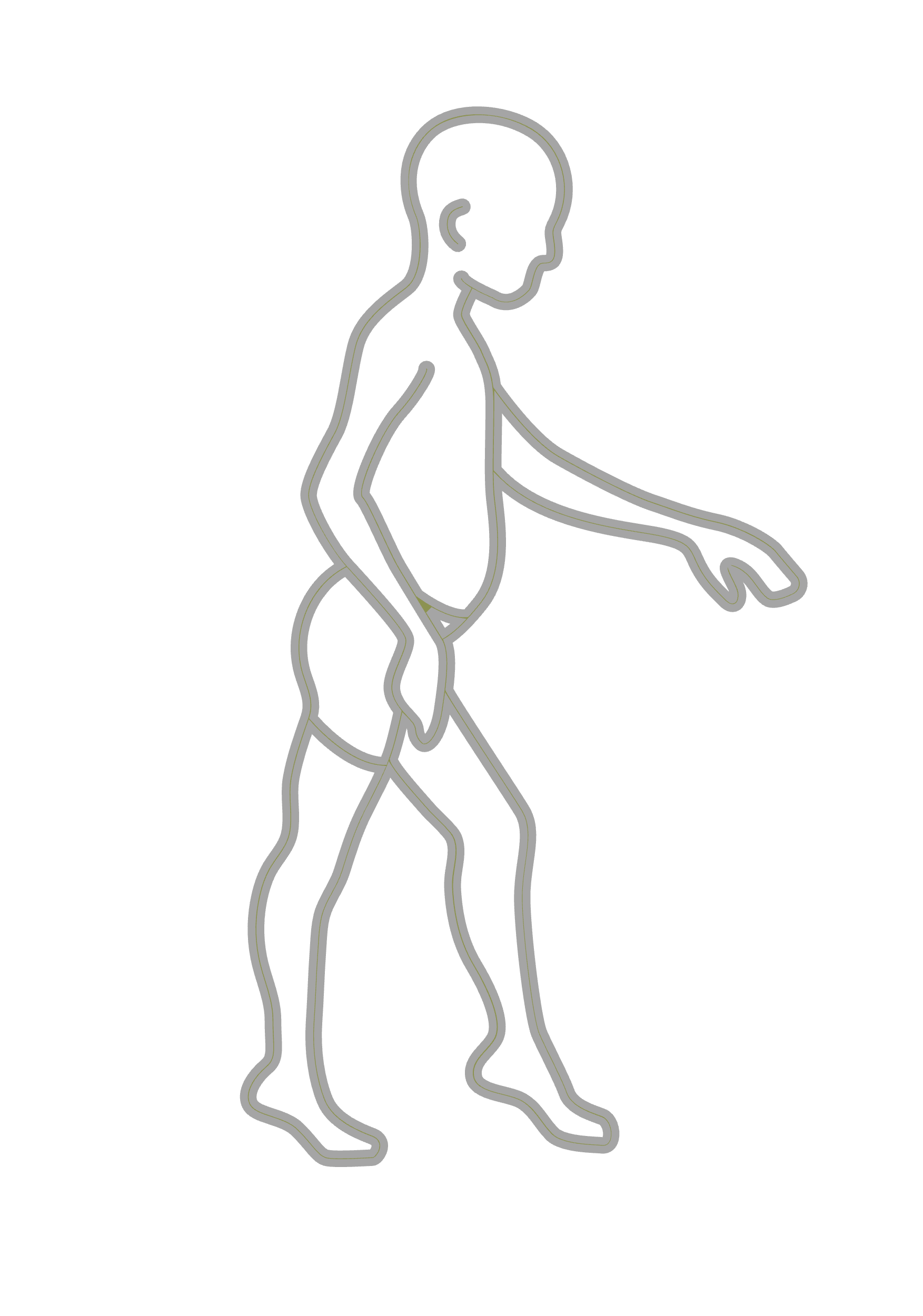 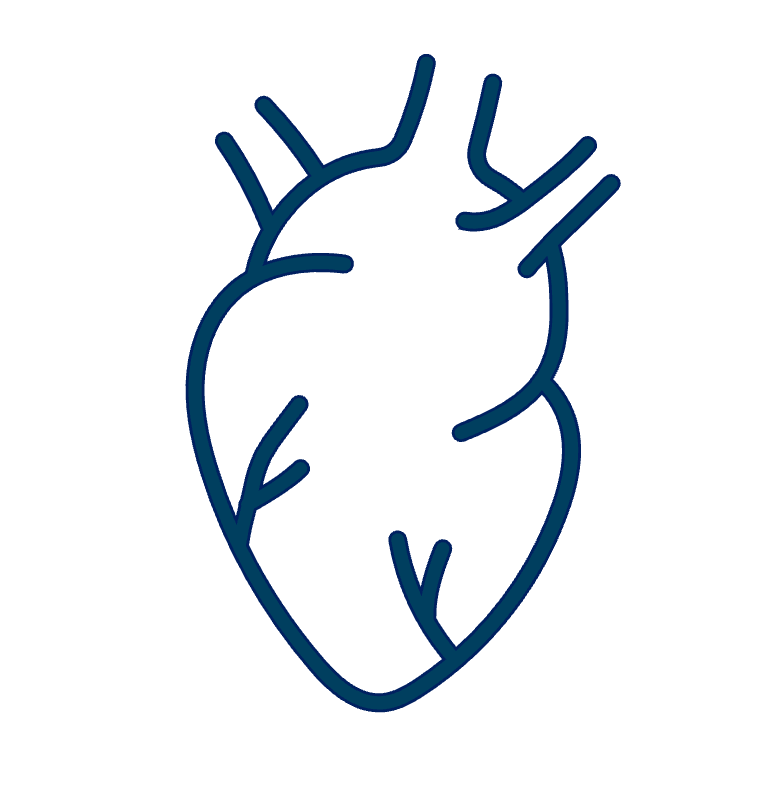 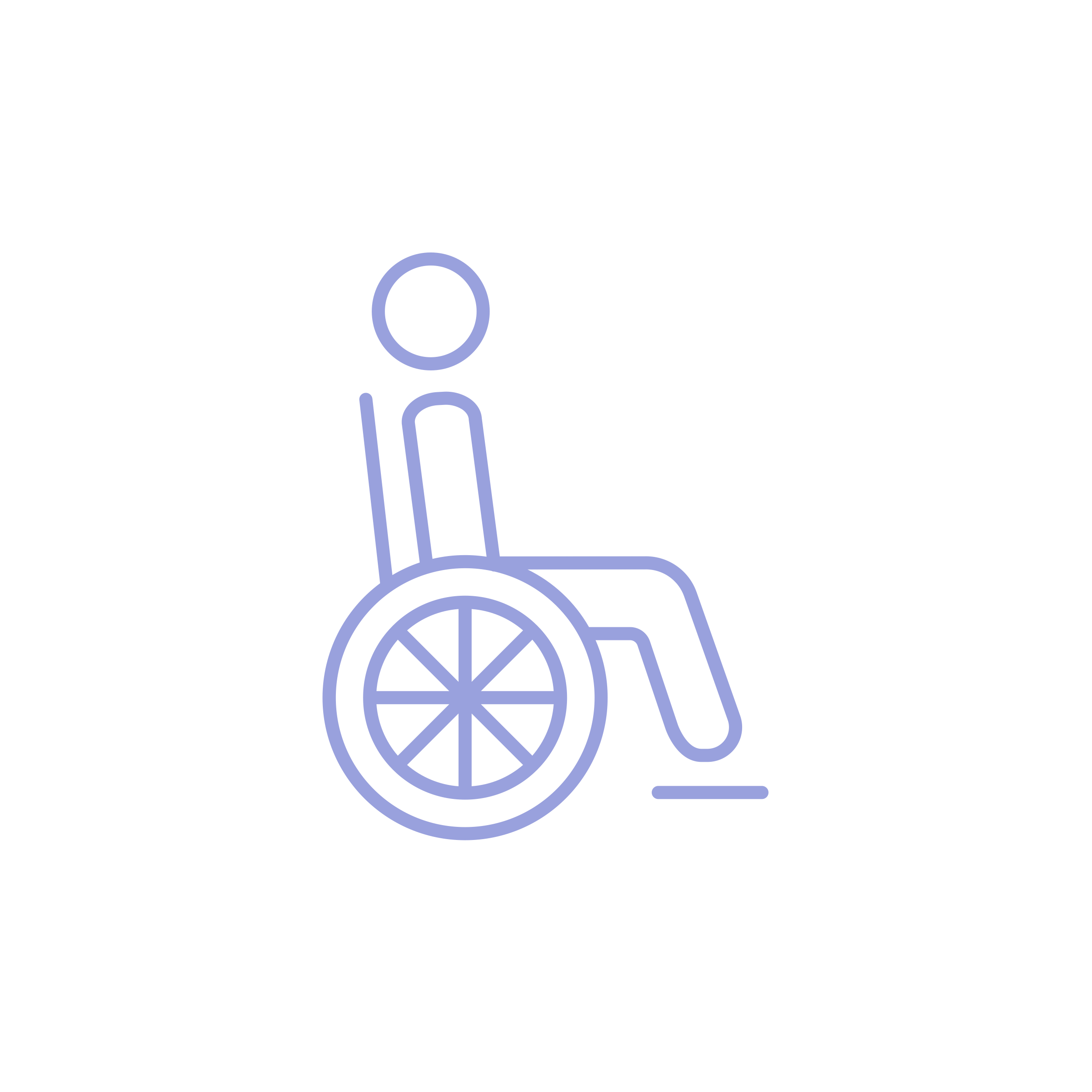 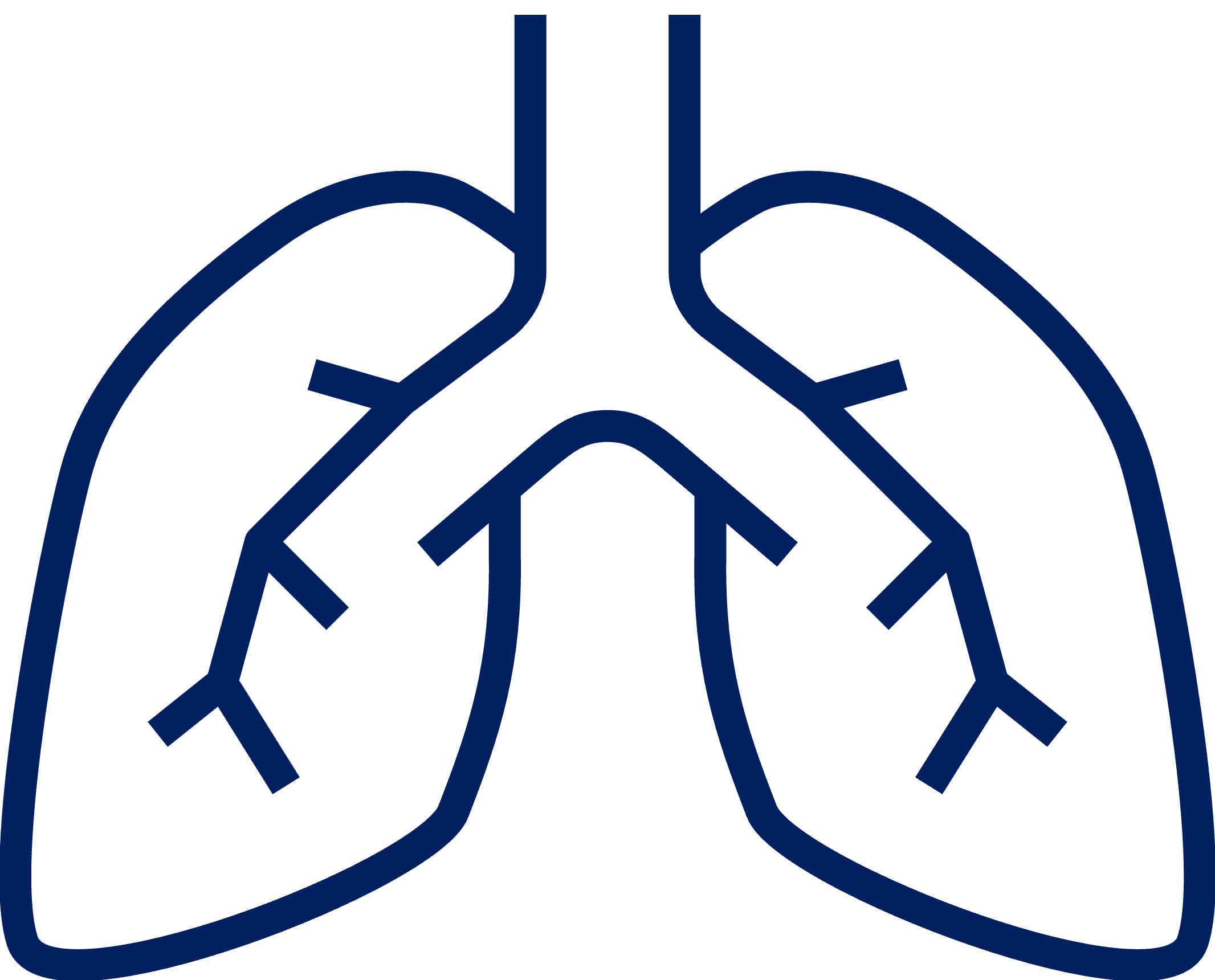 0–4 ГОДА
5–7 ЛЕТ
8–11 ЛЕТ
ПОДРОСТКИ РАННЕГО ВОЗРАСТА
ПОДРОСТКИ
ПОДРОСТКИ /ПОСЛЕ 20 ЛЕТ
Мышечный фиброз в возрасте до 1 года
Задержка моторного развития
Другие задержки в развитии (например, задержка речевого развития)
Снижение дыхательной функции
Частая необходимость в ИВЛ
Неспособность к самообслуживанию
Задержка этапов моторного развития
Снижение способности ходить 
Использование инвалидной коляски время от времени
Снижение функции верхних конечностей
Потеря способности передвигаться
Прогрессирующая сердечная недостаточность
Существенное снижение ожидаемой продолжительности жизни
Прогрессирующая мышечная слабость
Увеличение икроножных мышц
Ходьба на пальцах ног
Трудности при вставании из положения лежа на спине
Текущие рекомендации подчеркивают важность ранней диагностики МДД
МДД — мышечная дистрофия Дюшенна.
1. Aartsma-Rus A, et al. J Med Genet. 2016;53:145-151. 2. Birnkrant DJ, et al. Lancet Neurol. 2018;17(3):251-267. 3. Chen YW, et al. Neurology. 2005;65:826-834. 4. Peverelli L, et al. Neurology. 2015;85:1886-1893. 5. Lurio JG, et al. Am Fam Physician. 2015;91(1):38-44. 6. Cyrulnik SE, et al. J Pediatr. 2007;150:474-478. 7. Klingler W, et al. Acta Myol. 2012;31:184-195. 8. Emery AEH. Lancet. 2002;359:687-695. 9. Niks EH, Aartsma-Rus A. Expert Opin Biol Ther. 2017;17:225-236. 10. Willcocks RJ, et al. Ann Neurol. 2016;79:535-547. 11. Birnkrant DJ, et al. Lancet Neurol. 2018;17(4):347-361. 12. Российские клинические рекомендации по ПМД/ПМБ МЗ РФ (2023).
[Speaker Notes: МДД — это дегенеративное и смертельное нейромышечное заболевание, которое развивается в результате утраты функционального дистрофина в скелетных мышцах1, 2.
Симптомы заболевания включают мышечную слабость с гипертрофией икроножных мышц, соответствующую задержку моторного развития, потерю способности передвигаться и нарушение дыхания1.
Прогрессирующая потеря мышечной массы у пациентов с МДД может привести к необходимости использования инвалидной коляски примерно с 7 лет и смерти в возрасте до 20 лет6. 
Клинические проявления МДД, обусловленные нехваткой дистрофина, появляются в раннем возрасте2, 7
В возрасте 0–4 лет наблюдаются такие симптомы, как воспаление вскоре после рождения, мышечный фиброз в возрасте до 1 года, задержка моторного развития и другие задержки в развитии (например, задержка речевого развития)2, 8–11.
У детей в возрасте 5–7 лет может наблюдаться прогрессирующая мышечная слабость, увеличение икроножных мышц, ходьба на пальцах ног, трудности при вставании из положения лежа на спине и накопление жира в мышцах2, 12–15.
У детей в возрасте 8–11 лет может наблюдаться задержка этапов моторного развития, снижение способности ходить и необходимость использования инвалидной коляски время от времени2, 13, 14.
В раннем подростковом возрасте может наблюдаться снижение функции верхних конечностей и потеря способности передвигаться, а подростки более старшего возраста могут испытывать снижение дыхательной функции и часто нуждаться в искусственной вентиляции легких, а также могут быть неспособны заниматься повседневной деятельностью2, 13, 14, 16.
В позднем подростковом возрасте и после 20 лет у пациентов с МДД часто наблюдается прогрессирующая сердечная дисфункция и сердечная недостаточность, а ожидаемая продолжительность жизни существенно снижена13, 14, 16. 

Список литературы:
Darras BT, et al. 2000 Sep 5 [Updated 2018 Apr 26]. In: Adam MP, Ardinger HH, Pagon RA, et al., editors. GeneReviews® [Internet]. Seattle (WA): University of Washington, Seattle; 1993-2021. 
Birnkrant DJ, Bushby K, Bann CM, et al. Diagnosis and management of Duchenne muscular dystrophy, part 1: diagnosis, and neuromuscular, rehabilitation, endocrine, and gastrointestinal and nutritional management. Lancet Neurol. 2018;17(3):251-267.
Emery AE. The muscular dystrophies. Lancet. 2002;359:687-695.
Jeppesen J, Green A, Steffensen BF, Rahbek R. The Duchenne muscular dystrophy population in Denmark, 1977-2001: prevalence, incidence and survival in relation to the introduction of ventilator use. Neuromuscul Disord. 2003;(13):804-812. 
Norwood FLM, Harling C, Chinnery PF, et al. Prevalence of genetic muscle disease in Northern England: in-depth analysis of a muscle clinic population. Brain. 2009;132(0 11): 3175-3186. 
Nicholson LV, Johnson MA, Bushby KM, et al. Integrated study of 100 patients with Xp21 linked muscular dystrophy using clinical, genetic, immunochemical, and histopathological data. Part 1. Trends across the clinical groups. J Med Genet. 1993;30(9):728-736.
Aartsma-Rus A, Ginjaar JB, Bushby K. The importance of genetic diagnosis for Duchenne muscular dystrophy. J Med Genet. 2016;53:145-151. 
Chen YW, Nagaraju K, Bakay M, et al. Early onset of inflammation and later involvement of TGFbeta in Duchenne muscular dystrophy. Neurology. 2005;65:826-834. 
Peverelli L, Testolin S, Villa, et al. Histologic muscular history in steroid-treated and untreated patients with Duchenne dystrophy. Neurology. 2015;85:1886-1893.
Lurio JG, Peay HL, Mathews KD. Recognition and management of motor delay and muscle weakness in children. Am Fam Physician. 2015;91(1):38-44. 
Cyrulnik, Fee RJ, De Vivo DC, et al. Delayed developmental language milestones in children with Duchenne's muscular dystrophy. J Pediatr. 2007;150(5):474-478. 
Klingler W, Jurkat-Rott K, Lehmann-Horn F, Schleip R. The role of fibrosis in Duchenne muscular dystrophy. Acta Myol. 2012;31:184-195. 
Emery AEH. The muscular dystrophies. Lancet. 2002;359:687-695. 
Niks EH, Aartsma-Rus A. Exon skipping: A first in class strategy for Duchenne muscular dystrophy. Expert Opin Biol Ther. 2017;17:225-236. 
Willcocks RJ, Rooney WD, Triplett WT, et al. Multicenter prospective longitudinal study of magnetic resonance biomarkers in a large Duchenne muscular dystrophy cohort. Ann Neurol. 2016;79:535-547. 
Birnkrant DJ, Bushby K, Bann CM, et al. Diagnosis and management of Duchenne muscular dystrophy, part 2: respiratory, cardiac, bone health, and orthopaedic management. Lancet Neurol. 2018;17(4):347-361.]
Алгоритм ранней диагностики МДД
Отсутствие МДД 
в семейном анамнезе -  отставание 
в физическом развитии
Необъяснимо 
высокий уровень трансаминаз
МДД 
в семейном анамнезе -
любые нарушения функции мышц
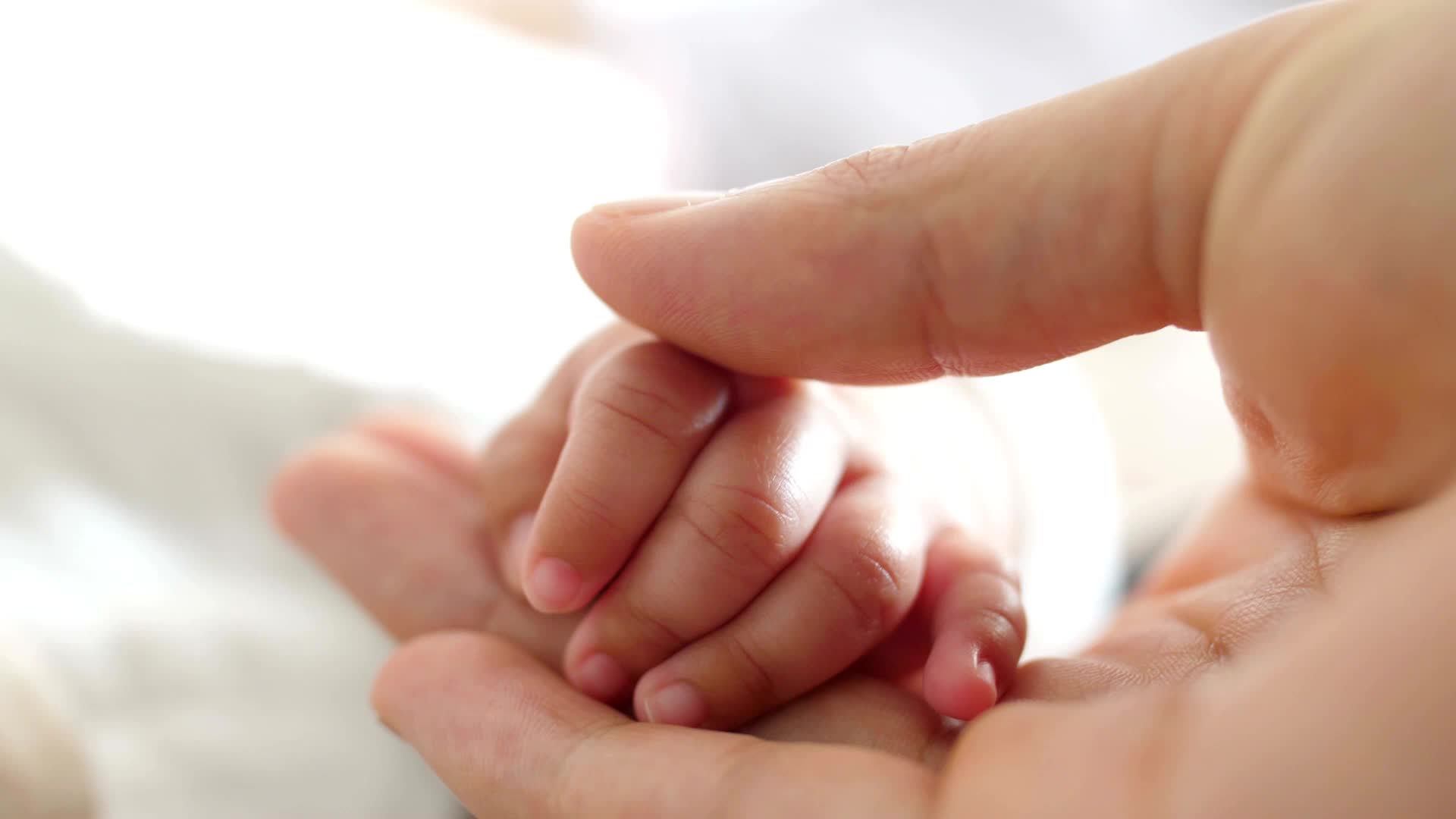 Биохимия крови:
Повышенный уровень КреатинФосфоКиназы (КФК)
нет
да
Генетический анализ
 на поиск делеций/дупликаций DMD гена
Диагноз МДД исключен, следует рассмотреть альтернативный диагноз
Не обнаружены
Дистрофин есть
Секвенирование 
DMD гена (NGS)
Биопсия мышц, определение белка дистрофина
Обнаружены делеции/ дупликации
Обнаружены точковые мутации
Признаки отсутствия дистрофина
Диагноз МДД подтвержден
Адаптировано из Birnkrant DJ, et al. Lancet Neurol. 2018;17(4):347-61.
Маршрут пациента с редким заболеванием
Доклиническая диагностика (неонатальный скрининг)
Подозрение на заболевание (клиническая диагностика)
Установление диагноза (лабораторная диагностика)
Обследование и назначение лечения
Получение лечения
Реабилитация и продолжение лечения
Спасибо за внимание!